Quel est ce sport ?
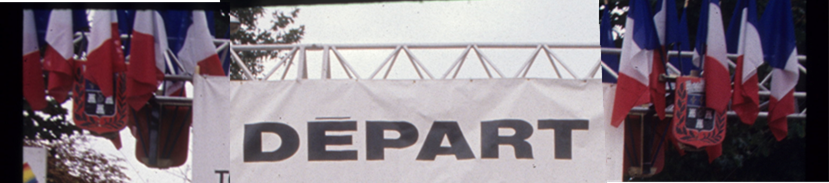 1
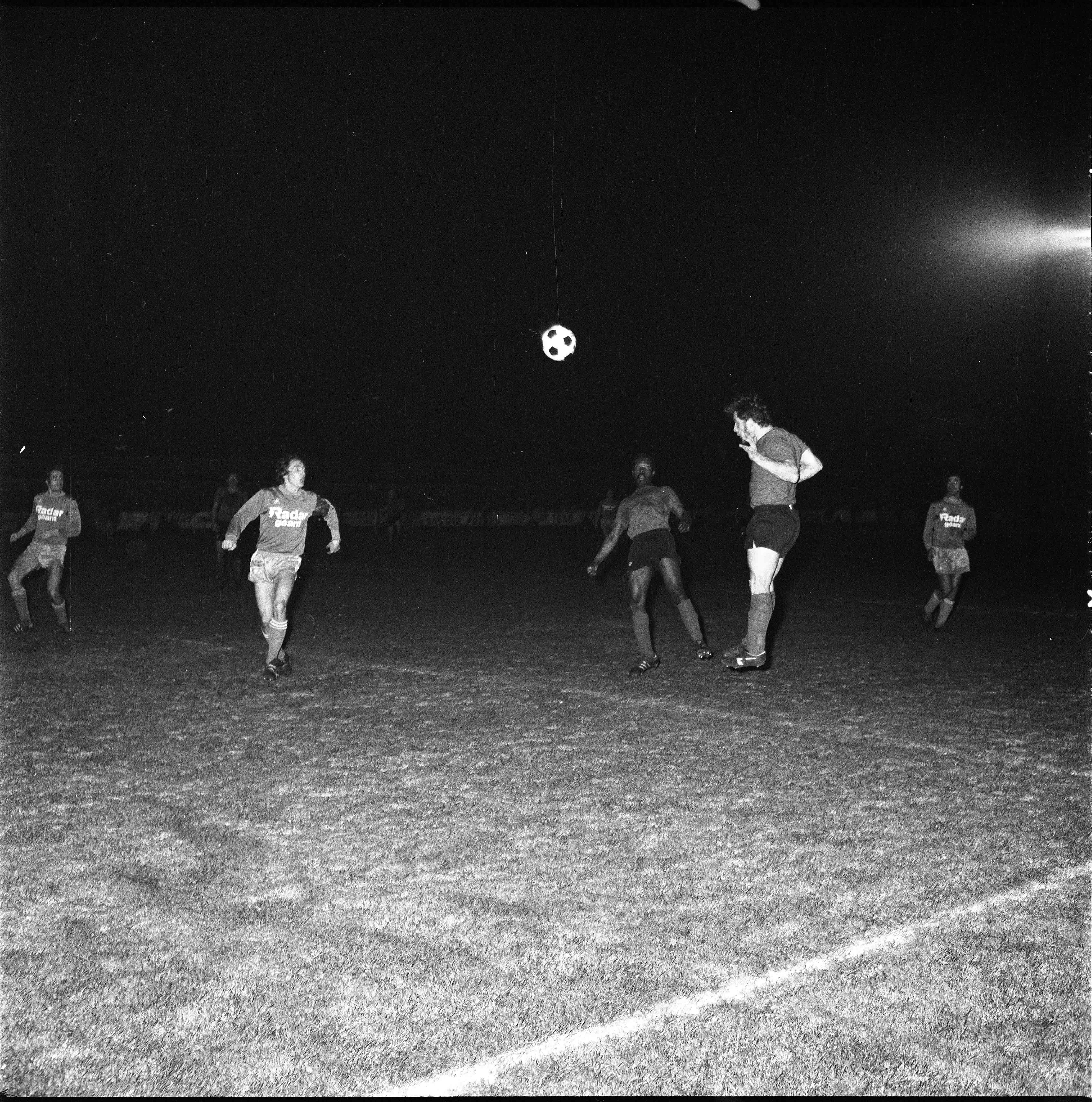 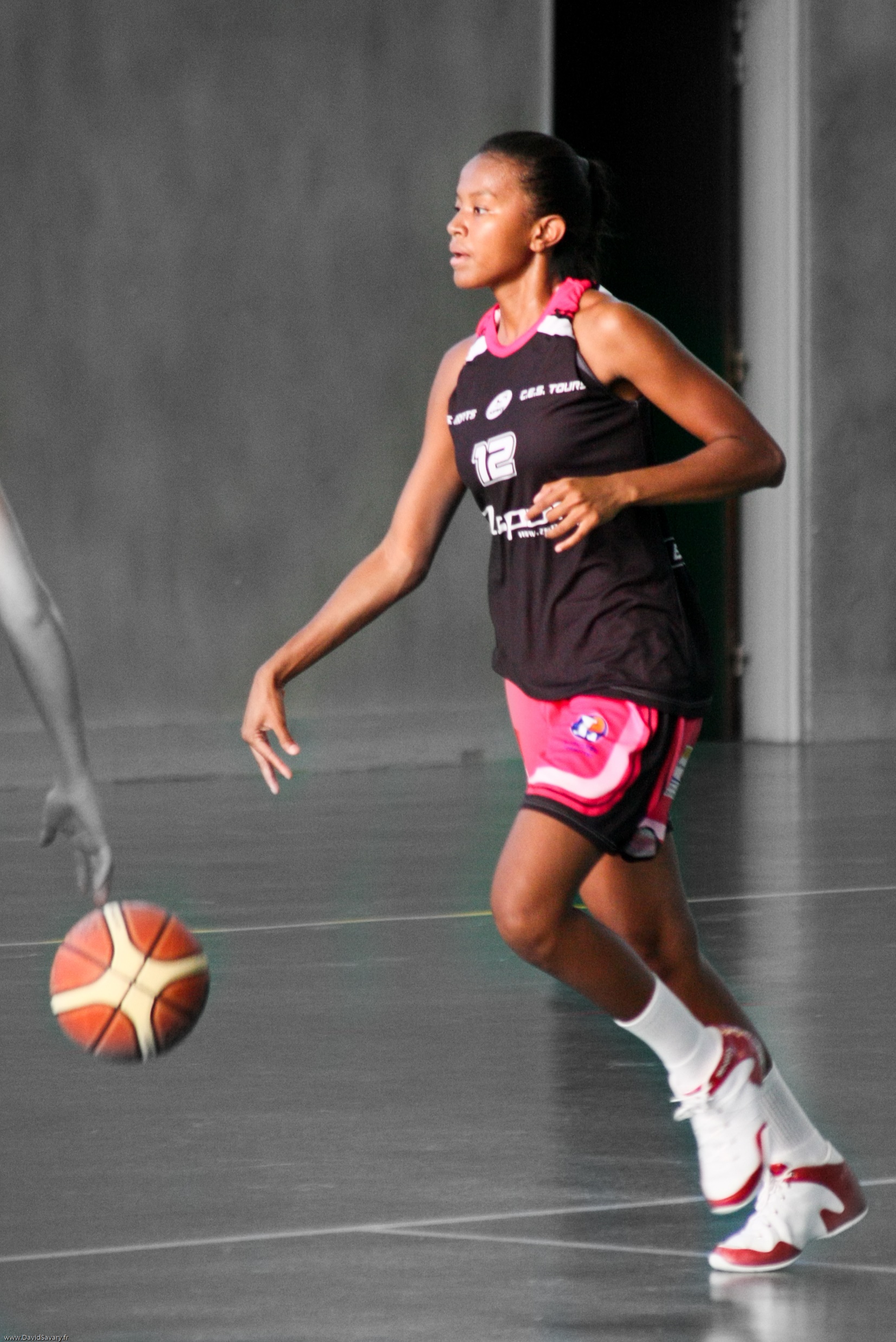 2
3
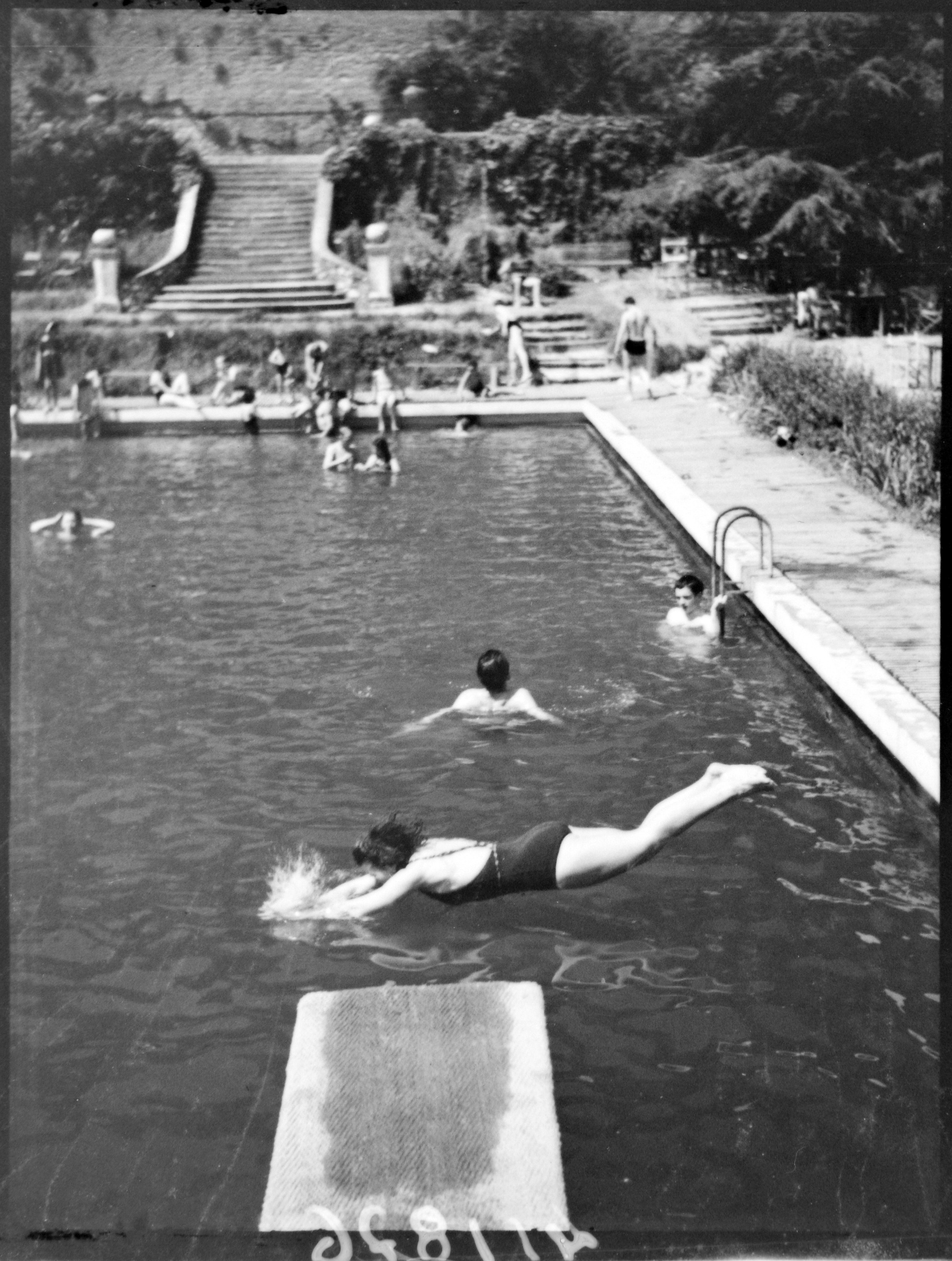 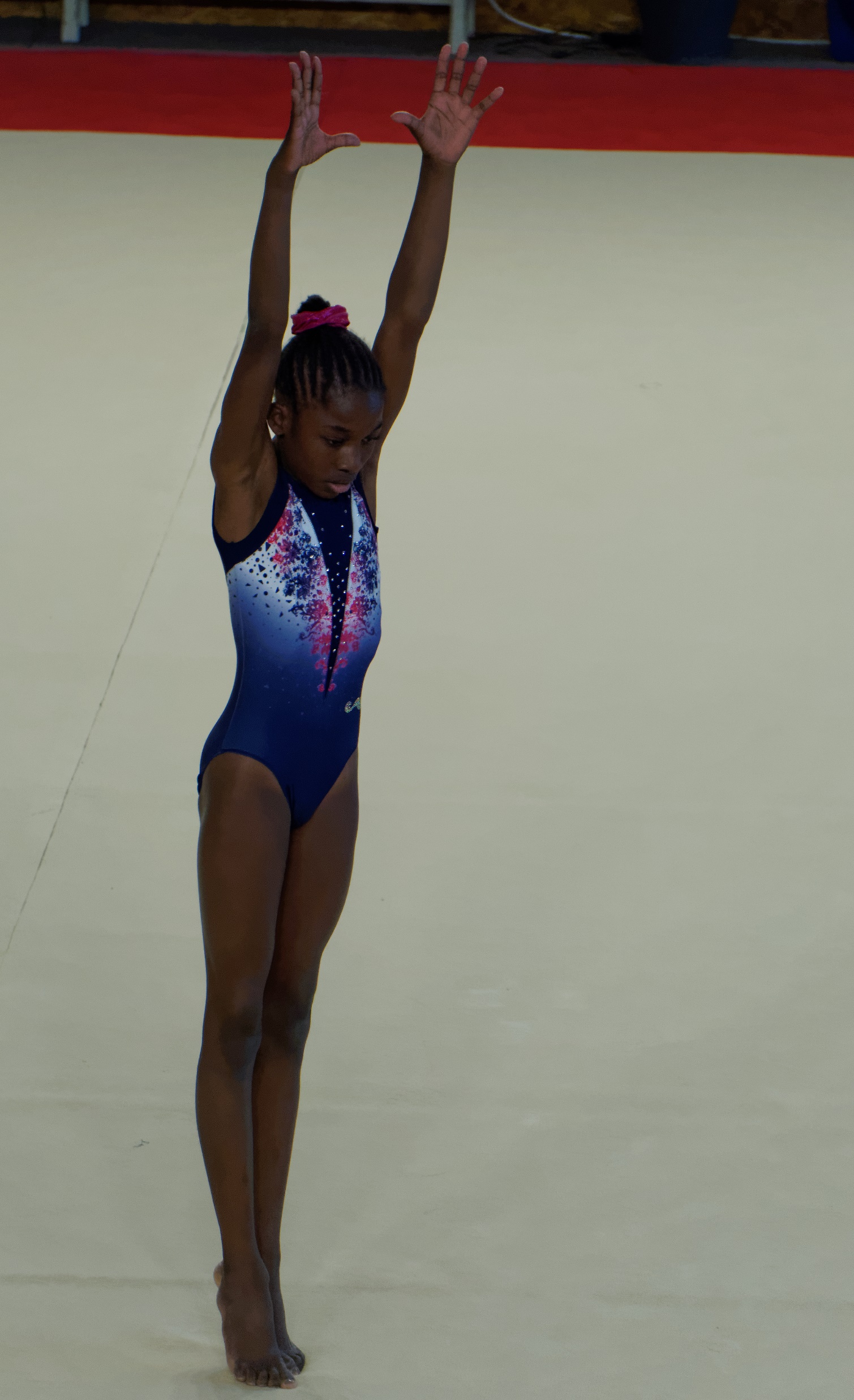 4
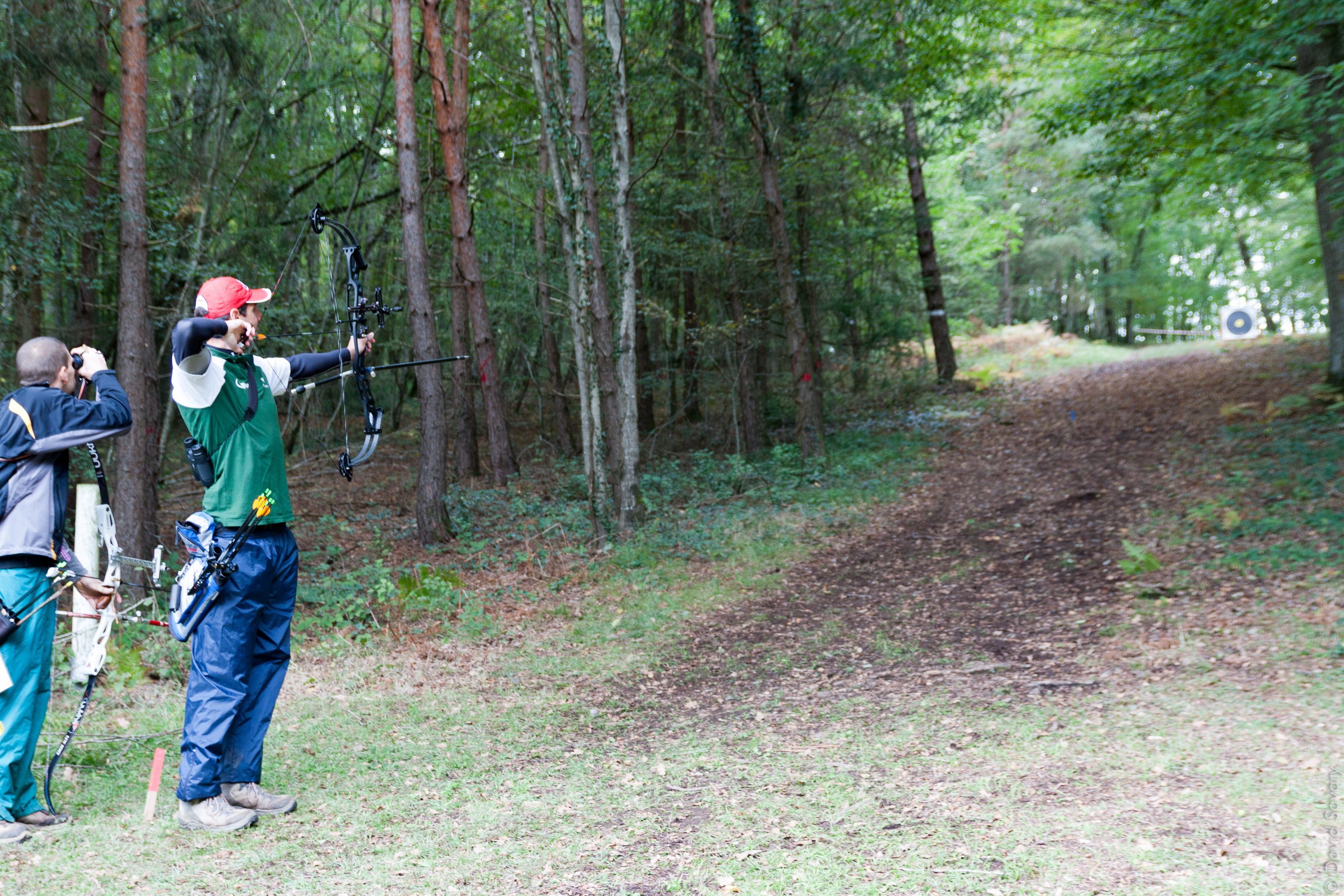 5
6
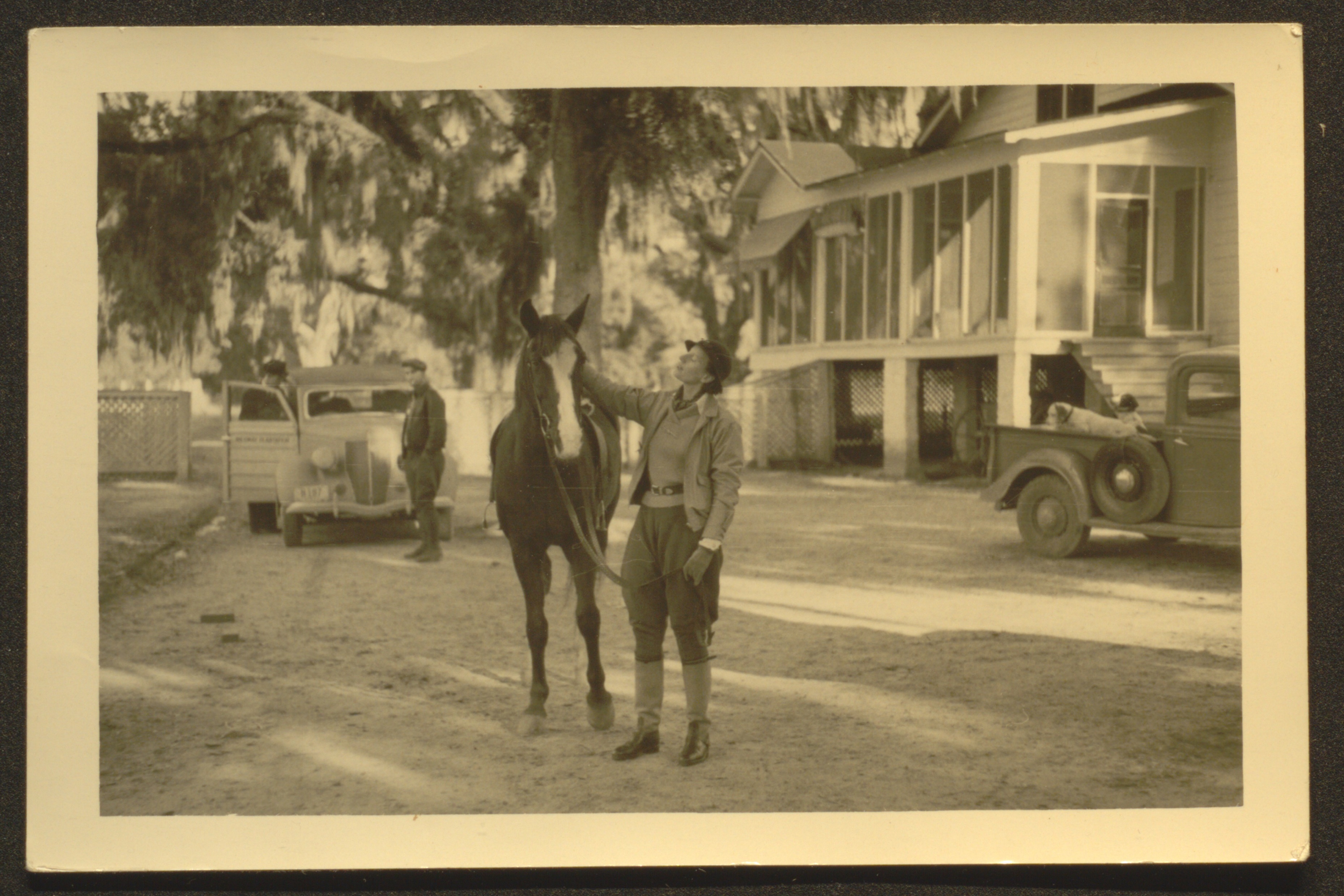 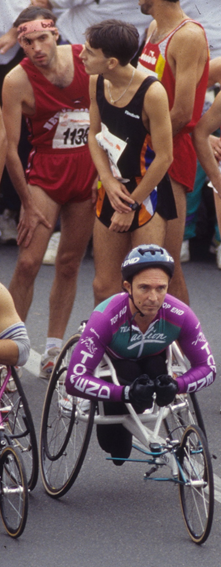 7
8
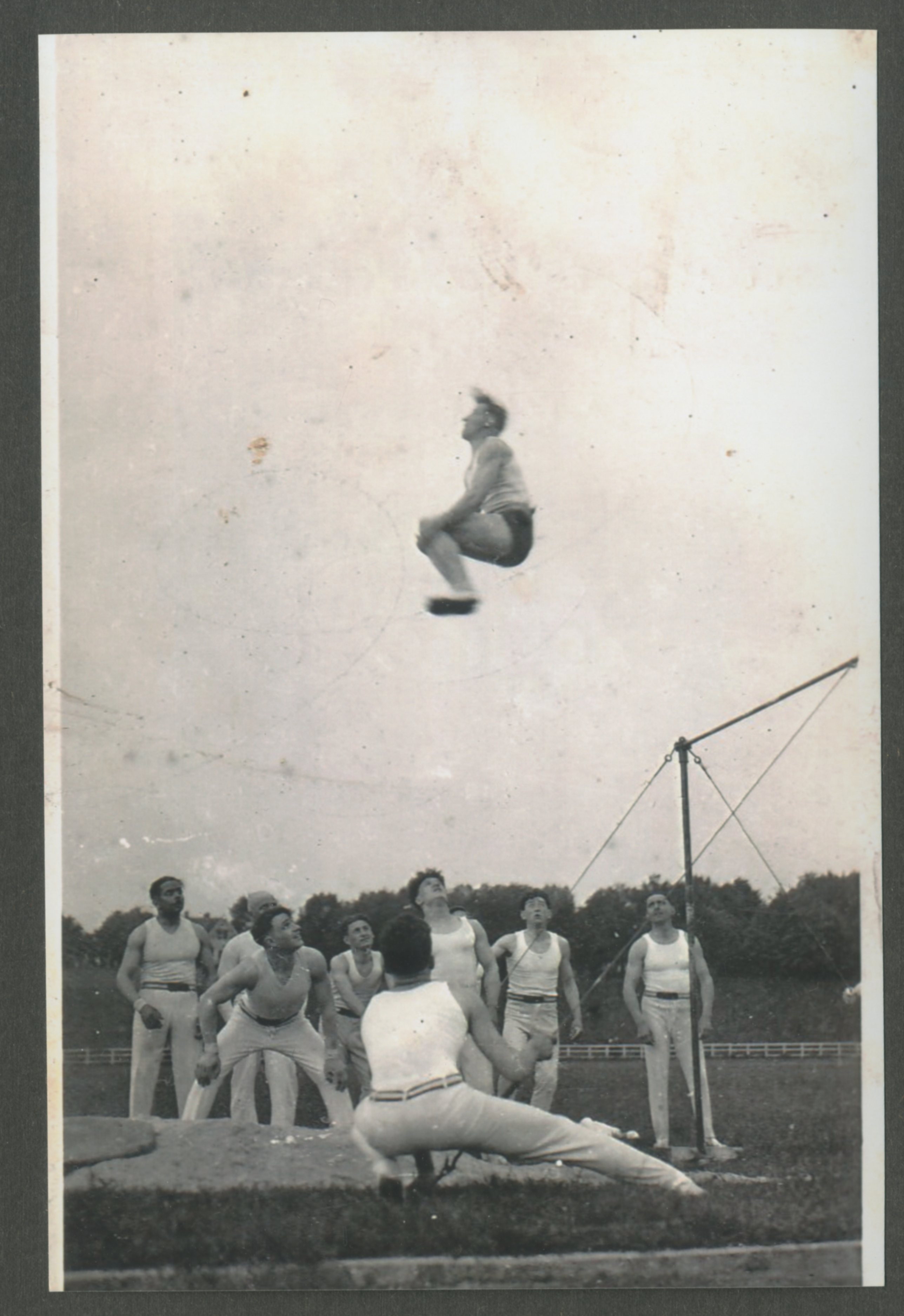 9
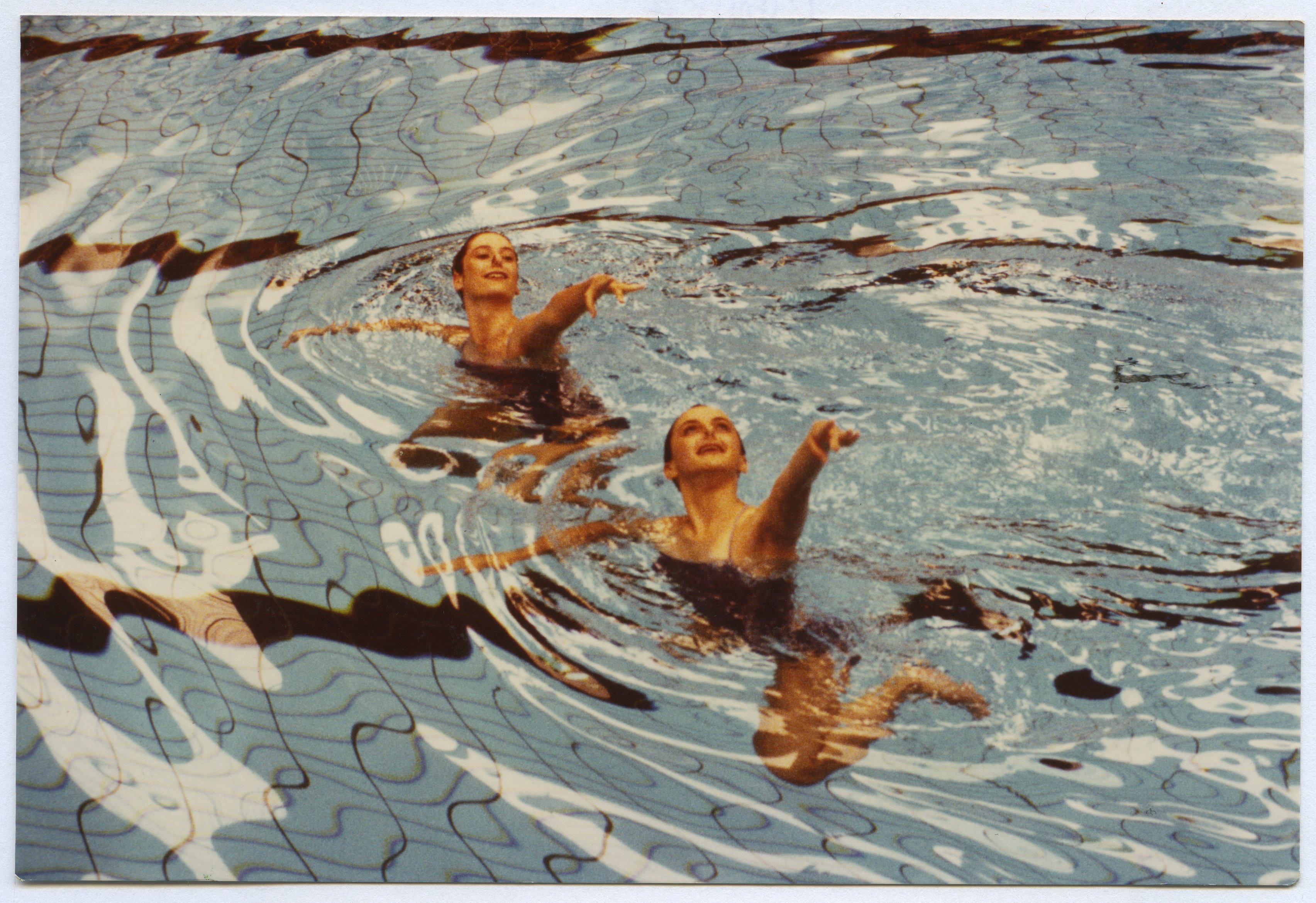 10
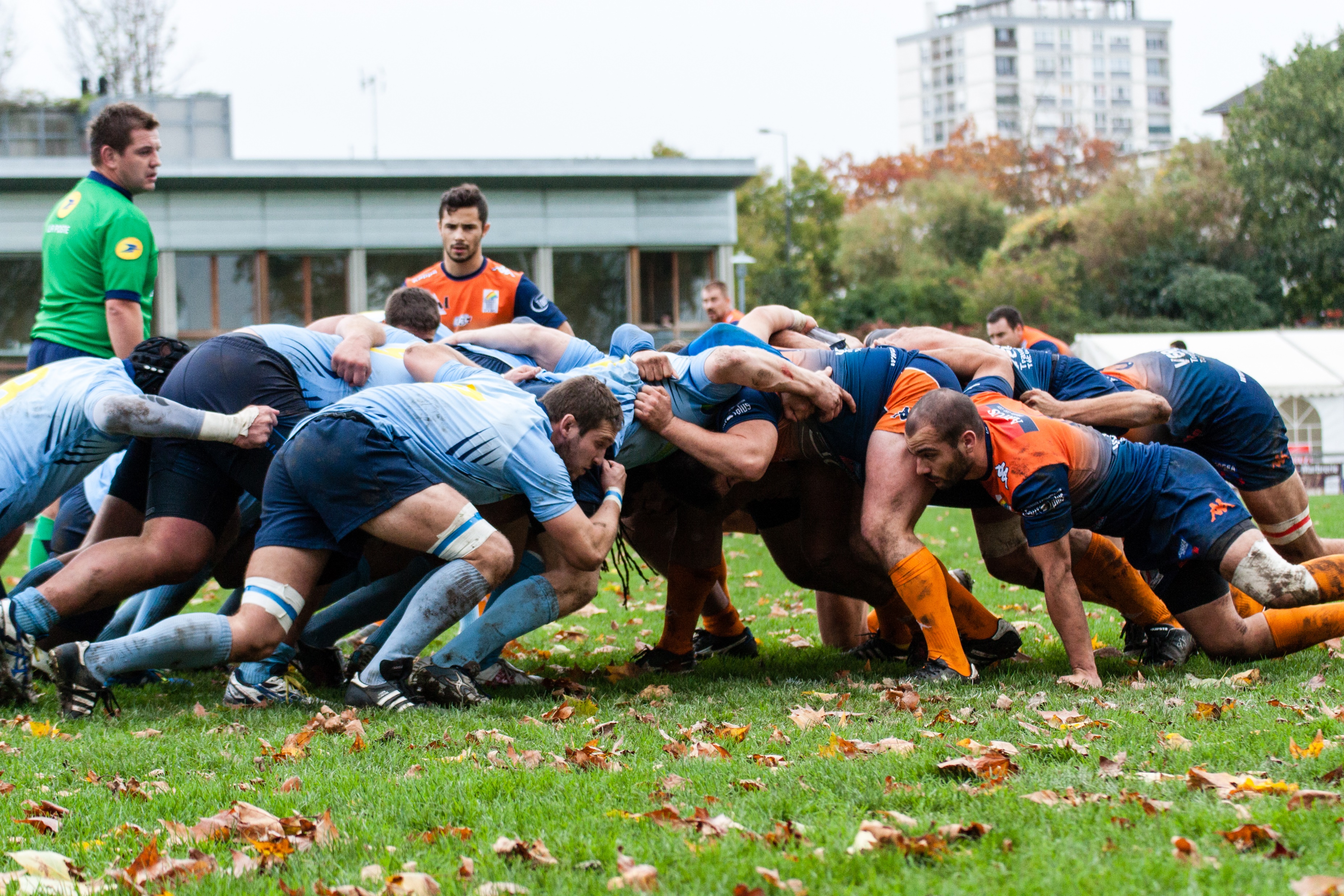 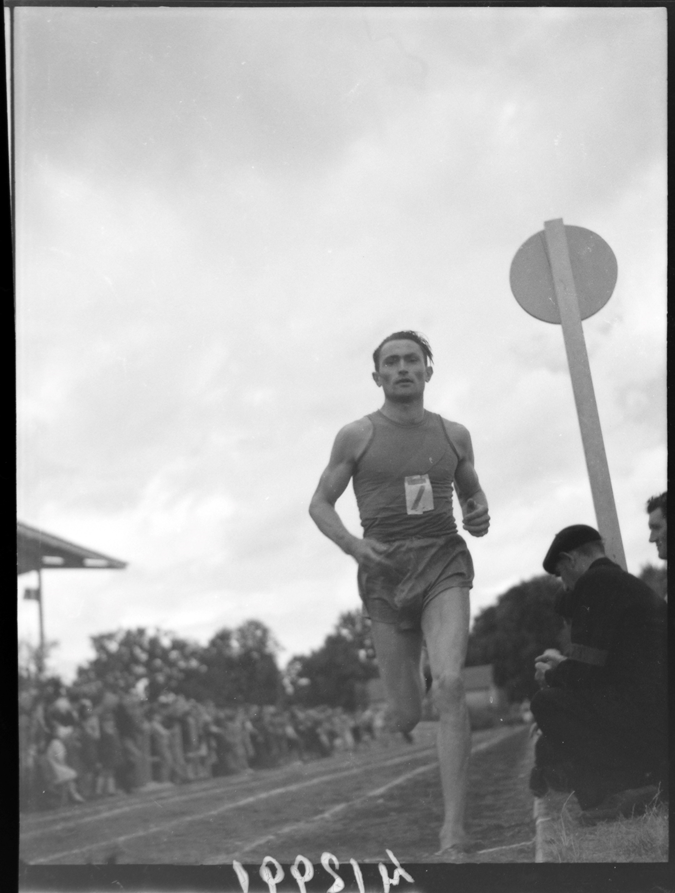 11
12
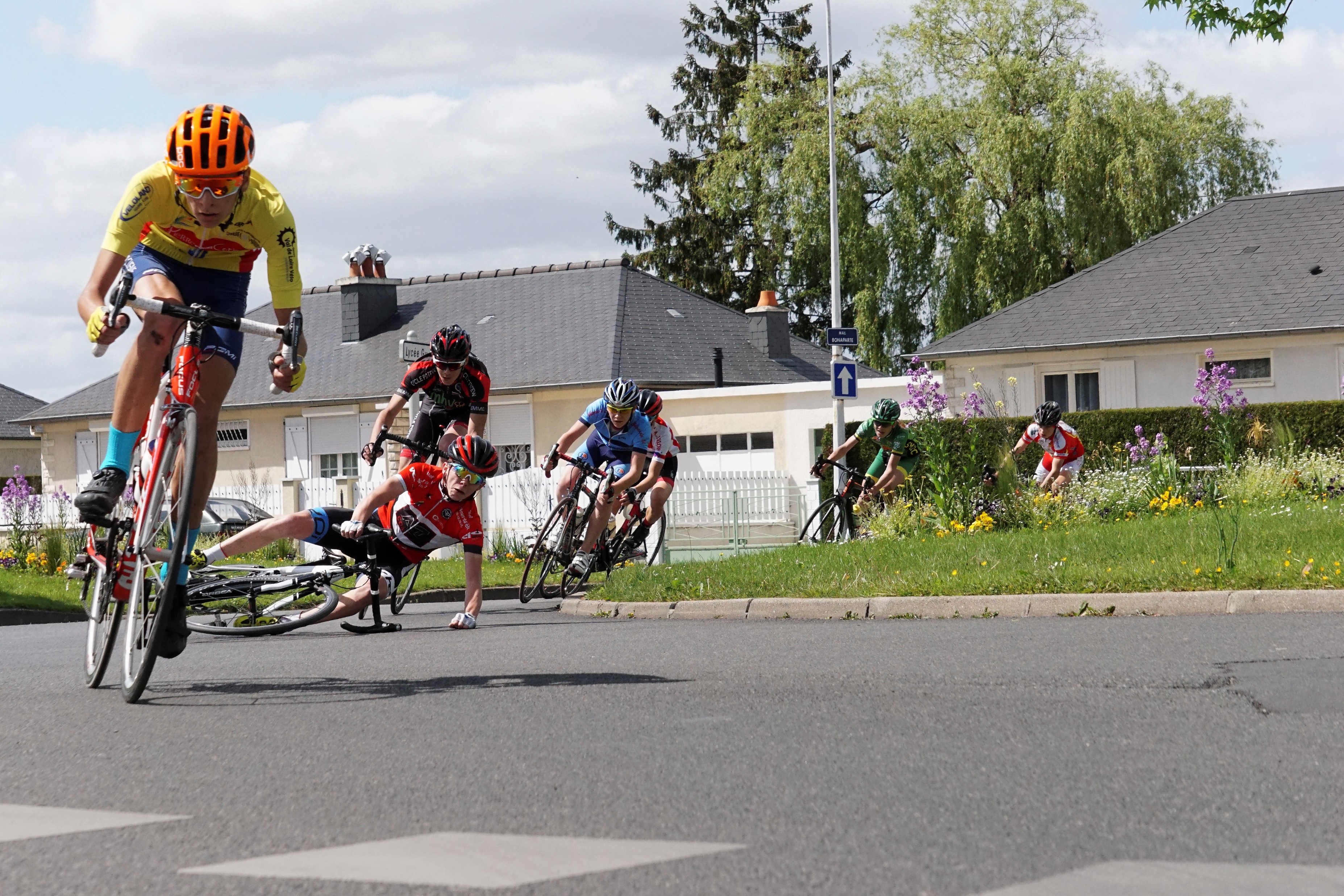 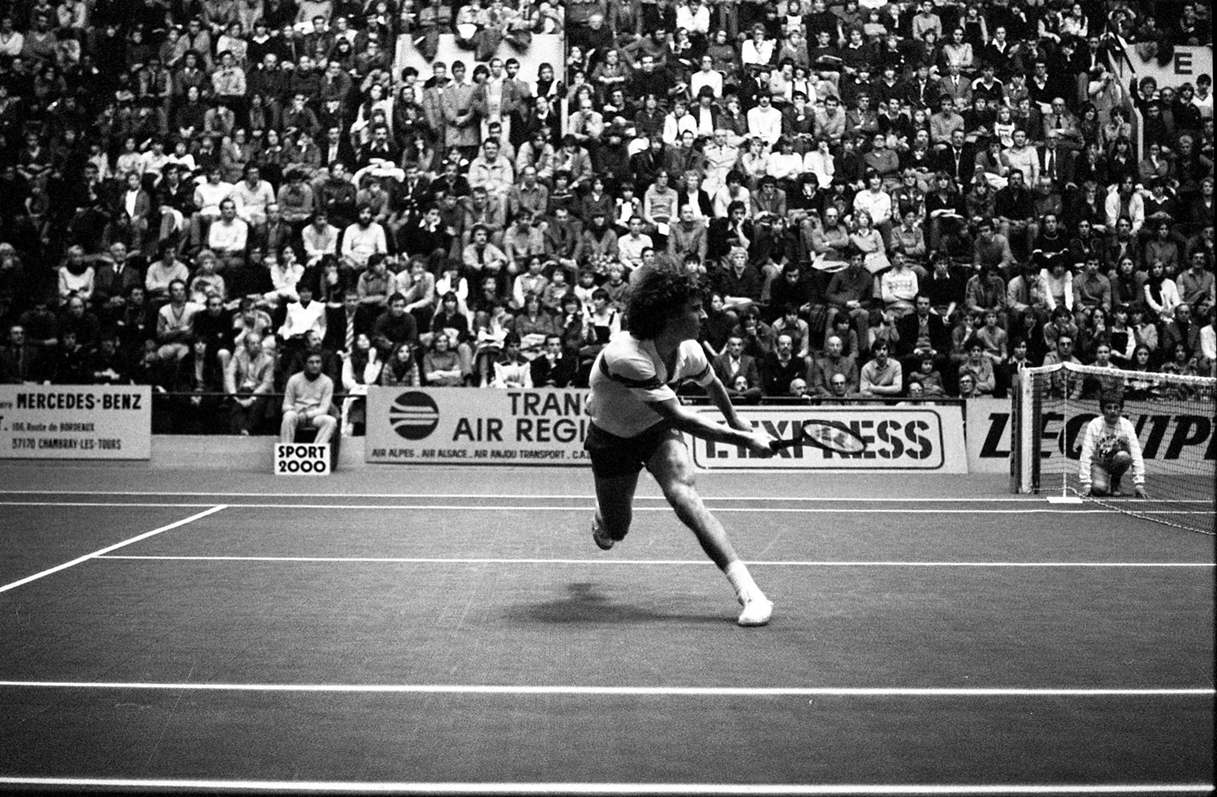 13
14
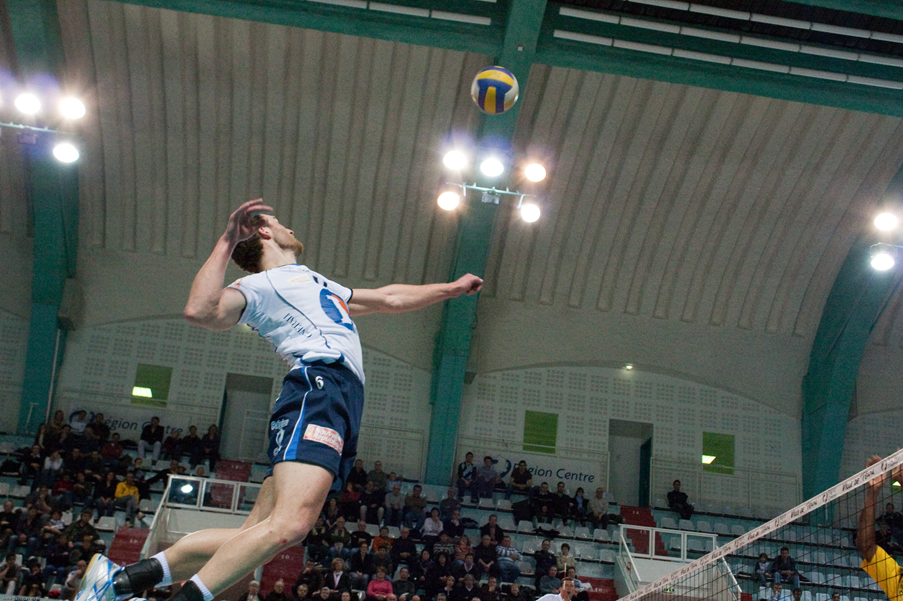 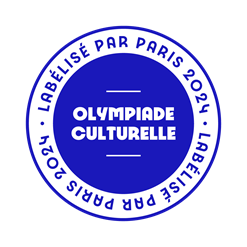 Archives départementales d’Indre-et-Loire
2024
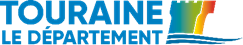